Seeding Rate Effects on Ethanol Production in Corn and Sorghum
Todd Ballard IGERT fellow Kansas State University Department of Agronomy
 Sunil Bansal GRA K-State Department of Grain Science and Industry
 Shirley Agrupis Borlaug fellow Mariano Marcos State University
 Lucas Haag Assistant Scientist K-State Research and Extension
Praveen Vadlani Assistant Professor K-State Department of Grain Science and Industry
 Scott Staggenborg Professor K-State Department of Agronomy

International Symposium on Renewable Feedstock for Biofuel and Bio-based Products 11/8 – 13/8 2010
1
Biomass and Bioethanol
Biomass is any organic matter, Including trees, plants, plant fiber, and animal wastes.
Renewable energy source 
Ethanol produced by hydrolysis of biomass to sugars and their fermentation is called as bioethanol
Benefits include decoupling of food and bioenergy, reduce CO2 emissions and ensurance of stable supply of energy (Larsen et al., 2008)
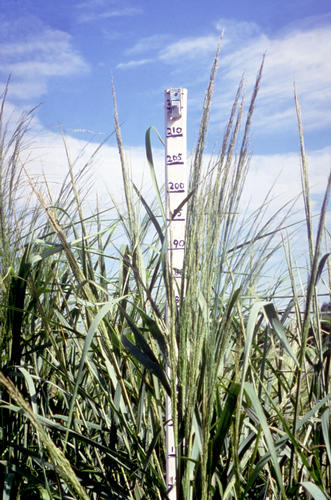 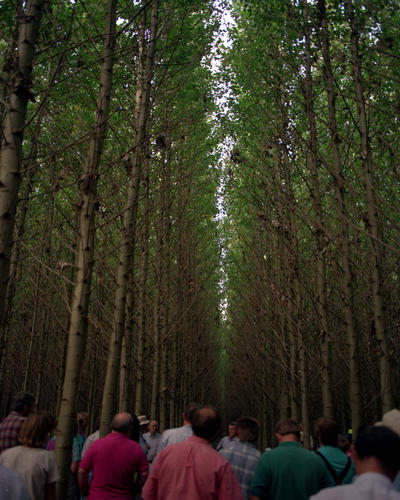 2
Enzymatic hydrolysis
Biomass feedstock
Pretreatment
Fermentation
Ethanol
Lignin and residue
Lignin
Chemicals, feed or combustion for generation of energy
Process Flowchart for Ethanol from Biomass
3
Goals
To produce ethanol from corn (Zea mays L.) stover and sweet sorghum (Sorghum bicolor L. cultivar “sweet) begasse 
To find a relationship between plant population densities and ethanol yield/ha
To minimize the impact of ethanol production of food supply from both crops
4
Background Population Relationships Used
Duncan grain yield model (Duncan, W.G. 1958)
Shinozaki and Kira biomass model (Shinozaki, K. and T. Kira 1956)
Russell biomass model (Russell, M.W. 1979 and Ballard 2008)
5
from K-State Corn Production Handbook
6
Locations
Manhattan, KS 
39.19 0  N
89 cm rain/yr 
Tribune, KS 
38.28 0 N 
 44 cm rain/yr
Garden City, KS
 37.99 0 N
48 cm rain/yr
7
Seeding Rates for Corn
Manhattan
No competition: 2,900/ha
37,000/ha
64,000/ha
103,000/ha
140,000/ha
Tribune
No competition
29,600/ha
44,500
59,200
8
Corn Grain Yield
9
Total Corn Biomass
10
Corn Stover Yield
11
12
Seeding Rates for Sorghum
Manhattan
74,000/ha
148,000/ha
222,000/ha
Garden City
37,000/ha
74,000/ha
111,000/ha
13
Begasse Yield
14
Ethanol Process
Acid hydrolysis
2% H2SO4  
1210 C for 30 minutes
Wash to remove acid
Add pH 5.0 citric acid as a pH buffer
Add cellulase (22074) and glucosidase (50010) from Novozyme
72 hr enzyme hydrolysis
Fermentation
Yeast extract
Ammonium Sulfate
Yeast
15 hr
15
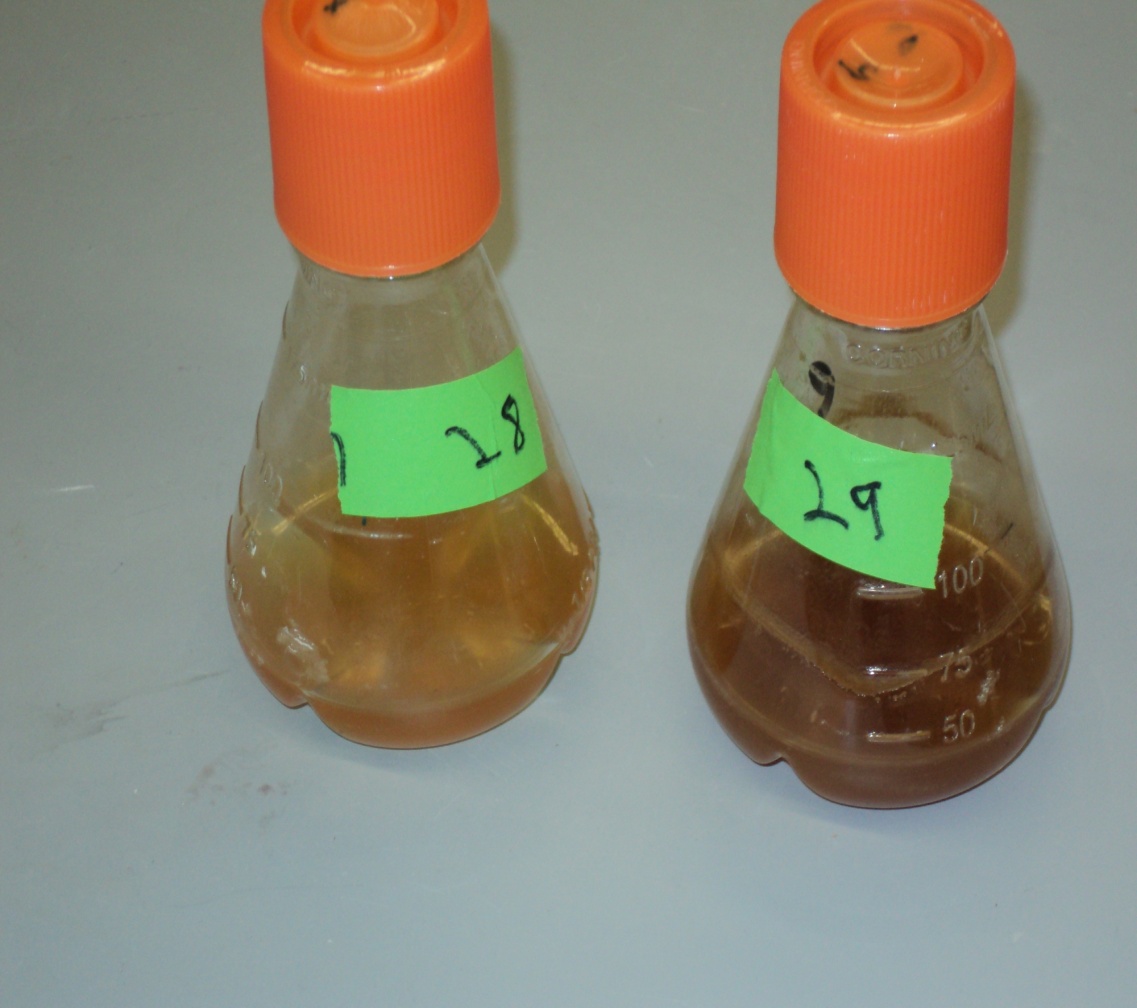 16
Ethanol Results
Manhattan Bagasse produced:
    0.05 g ethanol/g biomass (0.02 – 0.08)
Garden City Bagasse produced: 
    0.08 g ethanol/g biomass (0.03 -0.16)
Corn Stover ethanol yield varied by population
17
Corn Population Effect
18
Conclusions
A model is being developed to explain the relationship between sorghum population density and the total cellulosic ethanol/ha
 Corn cellulosic ethanol/g appears to be steady. Further studies will be completed to look for significant differences.
Combining the biomass/ha and ethanol/g reveals the total ethanol/ha
Minimal changes in grain yield/ha over a 12,000 plant/ha domain for corn
This allows for adjusting the seeding rate within this domain to maximize cellulosic ethanol production without effecting grain yield
19